Сказкотерапия
СОСТАВЛЕНИЕ СКАЗОК ДИНАМИЧЕСКОГО ТИПА

МБДОУ «Детский сад «Жаворонок»р.п.Линёво


Воспитатели: Иванова Т.И.
                        Пасюта О.А.
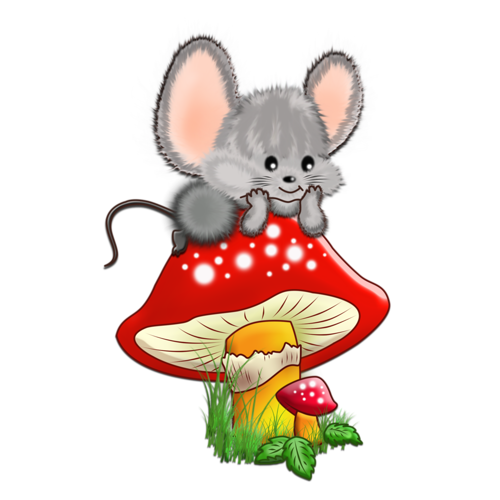 Цель: создать условия для усвоения модели сказки динамического типа.

Задачи:
Побуждать детей к самостоятельному созданию текстов сказок с опорой на алгоритм;
Побуждать детей к созданию творческого продукта средствами изобразительной деятельности (иллюстрации к книге)
Развивать умение связывать в единую сюжетную линию случайно выбранные объекты, развивать эмоциональность.
 Воспитывать любовь к сказкам.
[Speaker Notes: Разминка: называем сказки в которых есть конкретный герой.]
АЛГОРИТМ СОСТАВЛЕНИЯ СКАЗКИ
[Speaker Notes: Вспоминаем, уточняем и закрепляем алгоритм сказки.]
ВЫБИРАЕМ ЗАЧИН
Жили – были
Давным – давно
 В некотором царстве
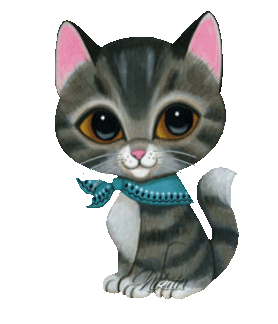 ВЫБИРАЕМ ГЕРОЯ
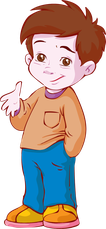 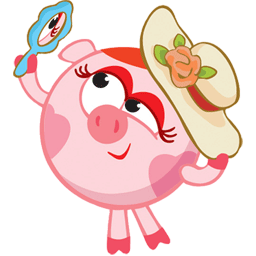 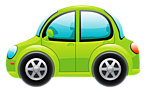 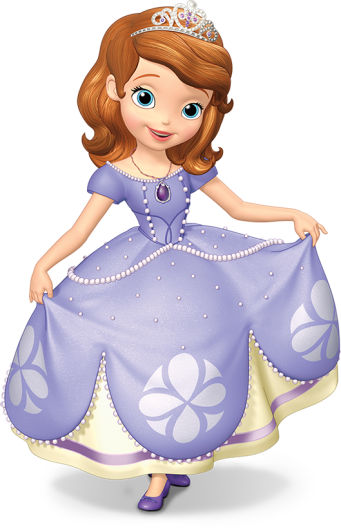 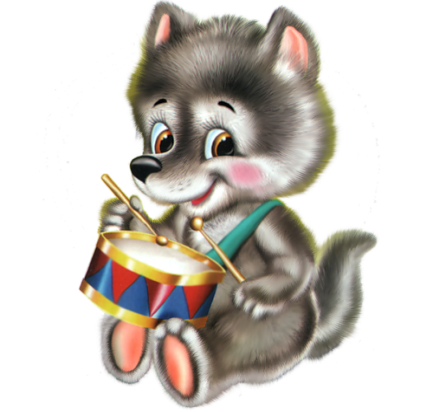 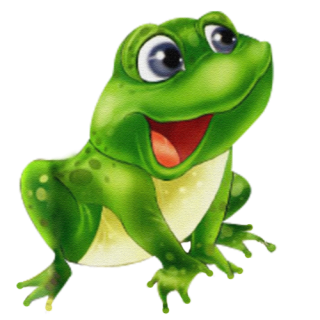 [Speaker Notes: По считалочке выбираем героя – он попадает в центр круга.]
ВЫБИРАЕМ ХАРАКТЕР ГЕРОЮ
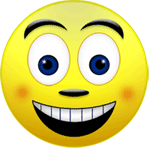 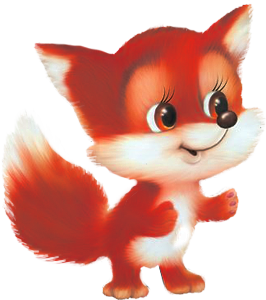 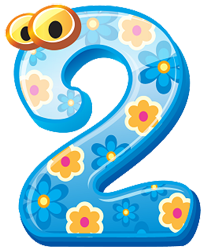 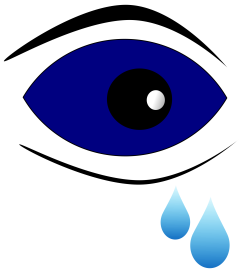 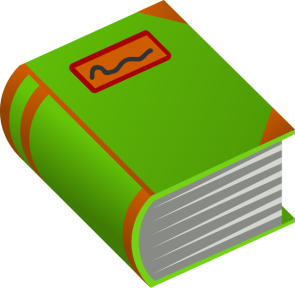 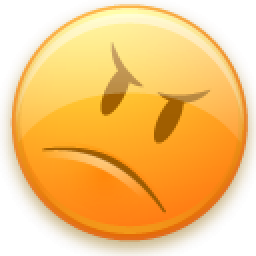 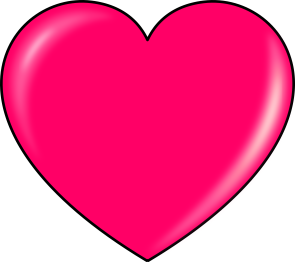 [Speaker Notes: По считалочке выбираем характер героя. Каждый значок имеет свое обозначение. Двойка – глупый, книга – умный, злой смайлик – злой, сердце – добрый, слезинки – грустный или капризный, лисичка – хитрый, смайлик – веселый.]
ВЫБИРАЕМ ПОМОЩНИКА
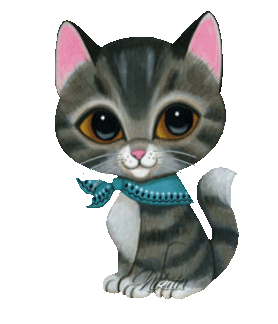 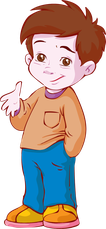 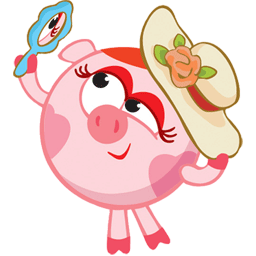 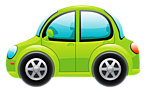 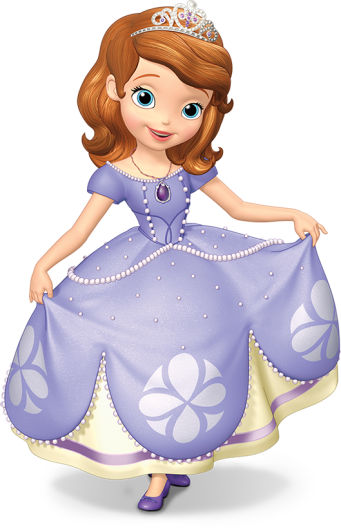 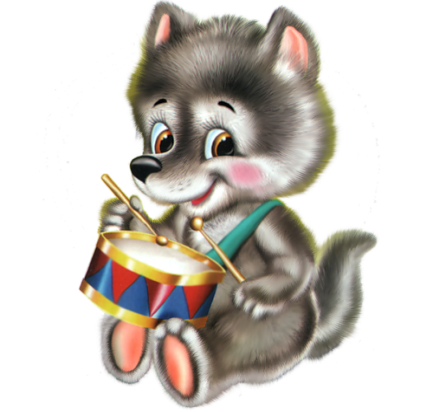 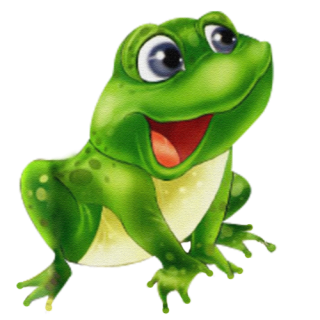 ДЕЙСТВИЯ ГЕРОЯ
Для выбора места действий можно использовать одно из трех направлений: вокруг Света, город, лес.
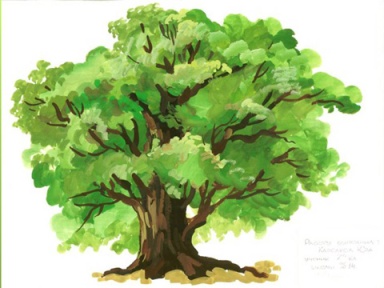 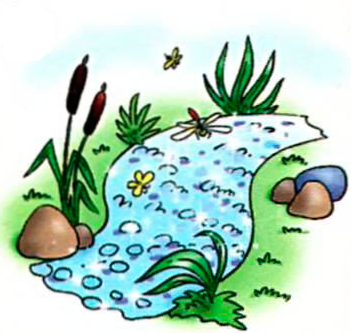 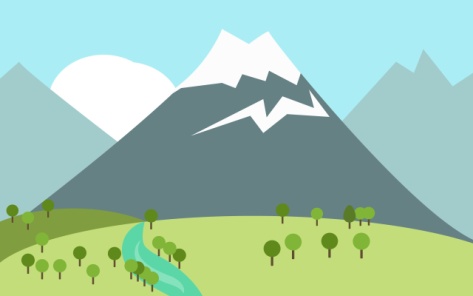 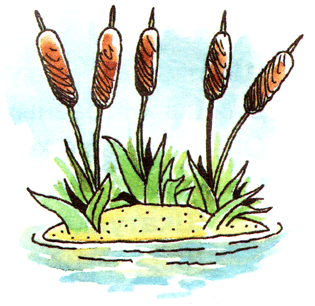 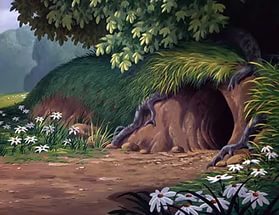 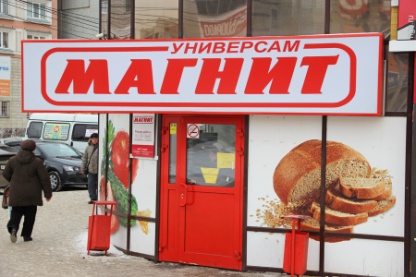 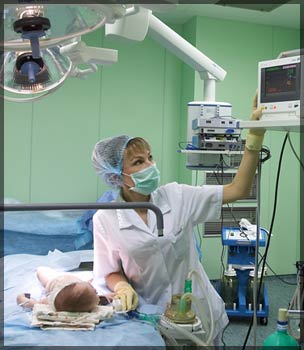 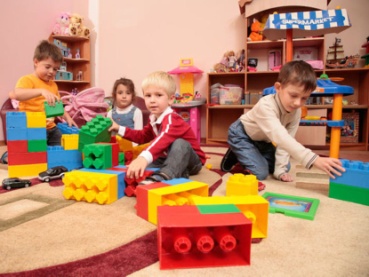 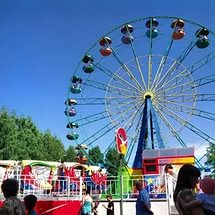 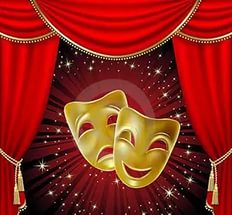 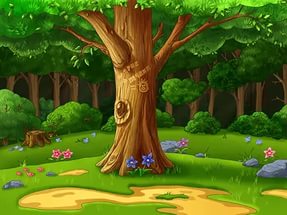 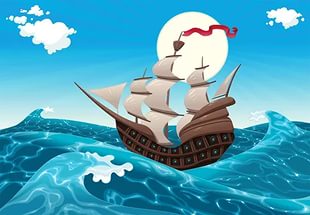 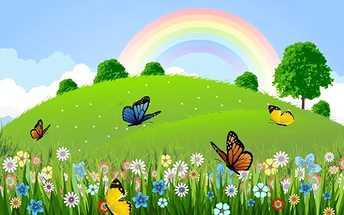 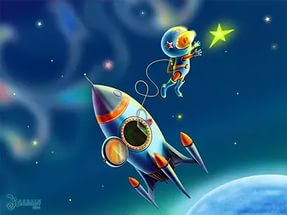 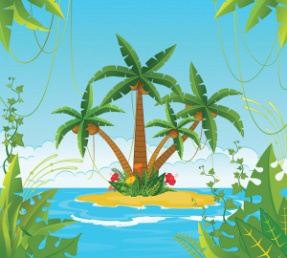 РЕЗУЛЬТАТ                       КОНЦОВКА
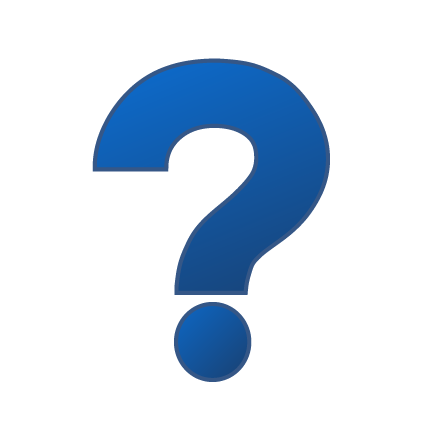 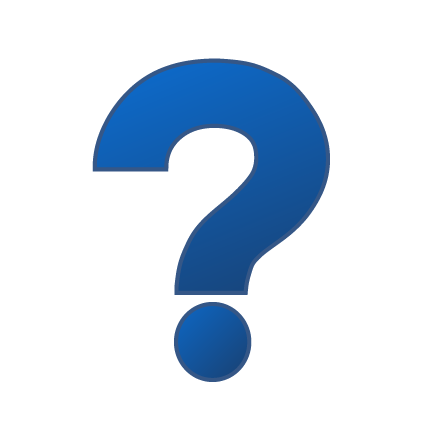 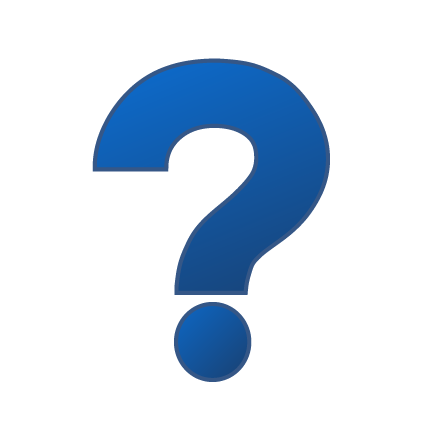 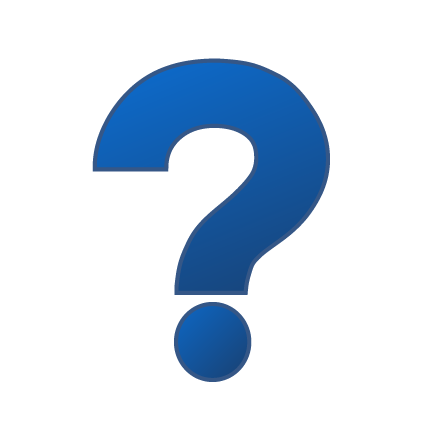 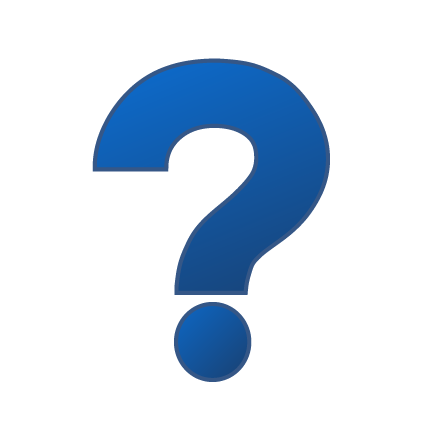 [Speaker Notes: Мораль сказки. Вывод.]
СКАЗКА  ЛОЖЬ,  ДА  В  НЕЙ  НАМЕК – ДОБРЫМ  МОЛОДЦАМ  УРОК !